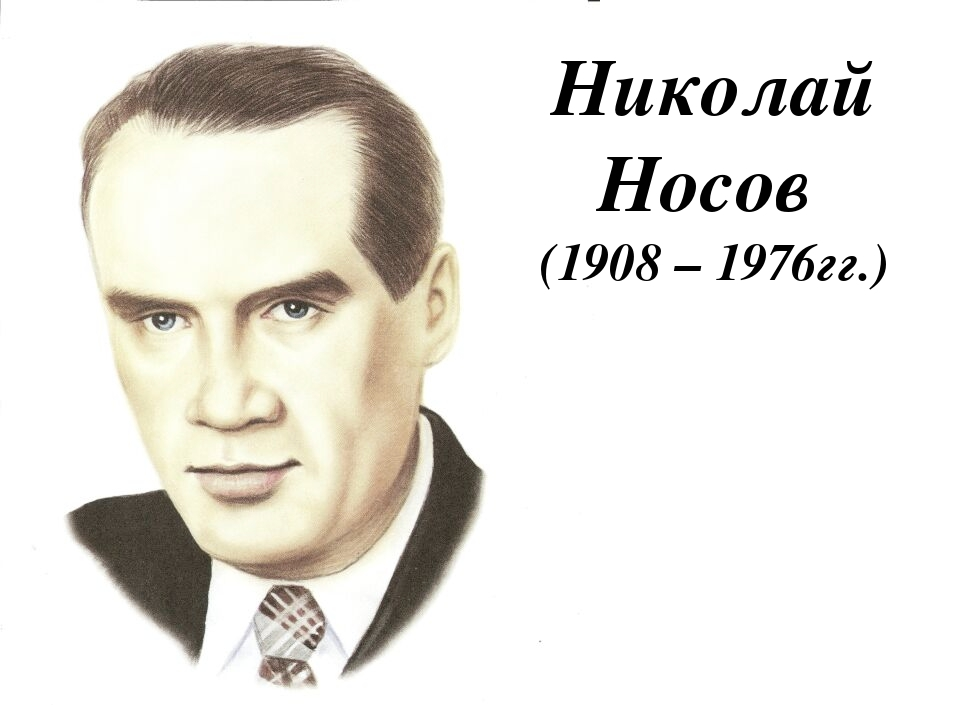 Ачадаз анидеф
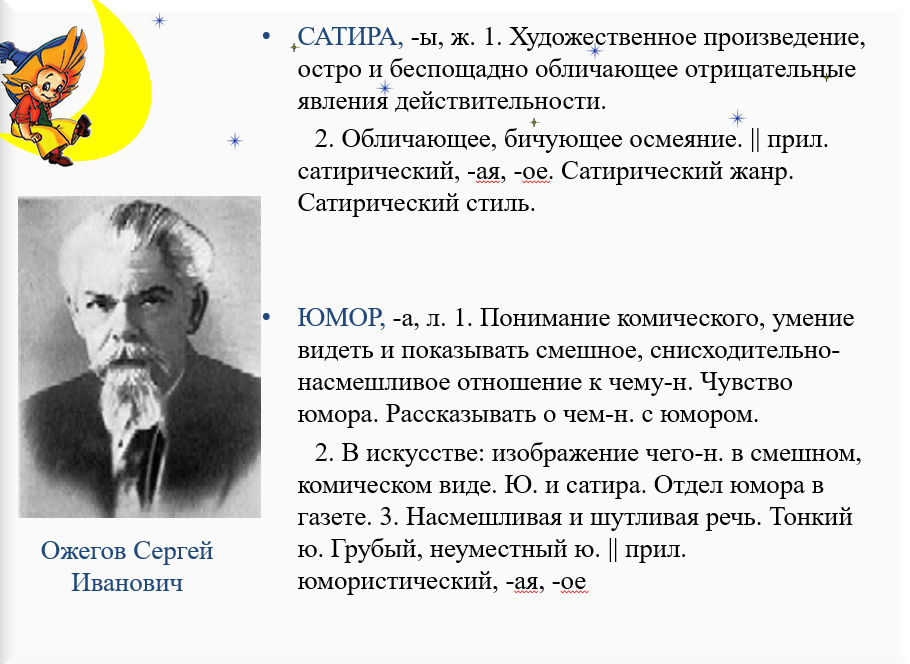 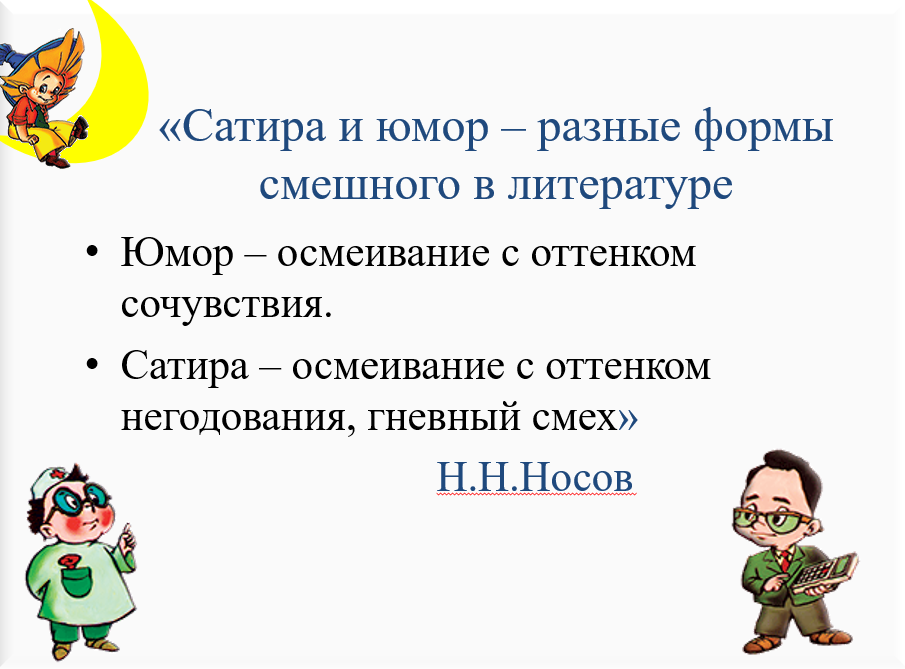 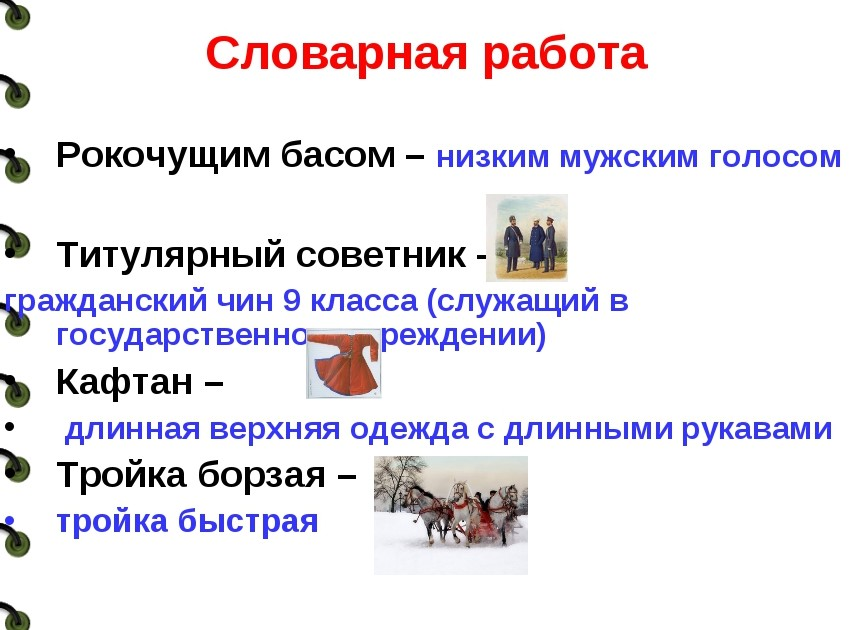 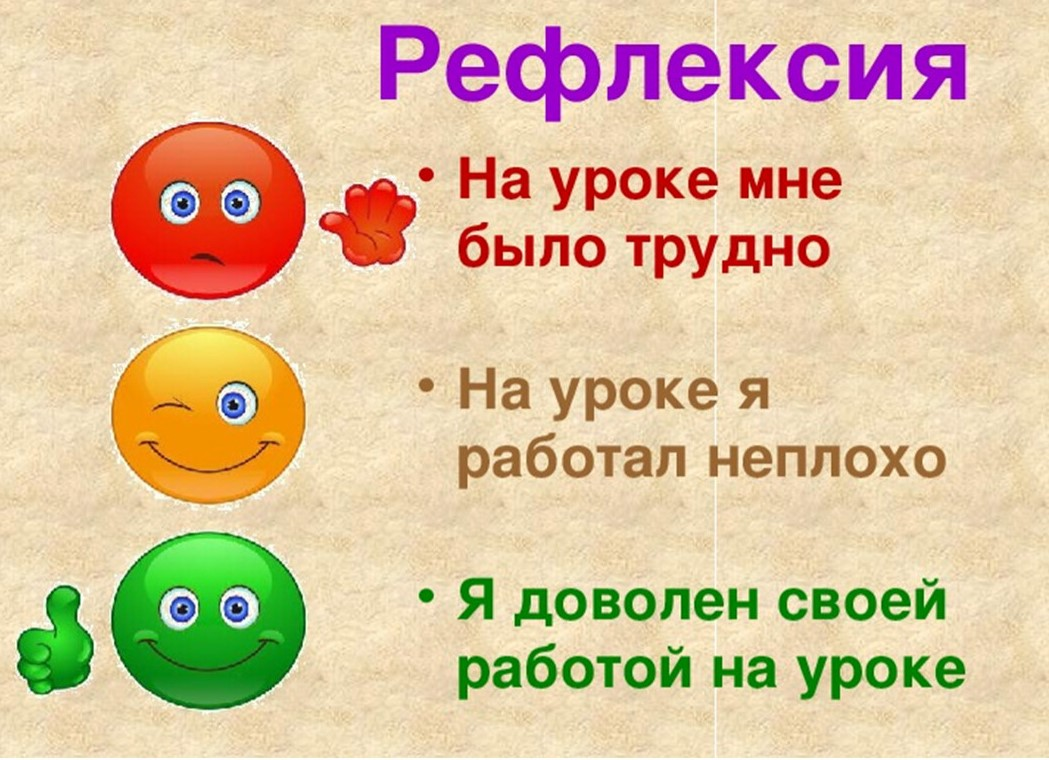 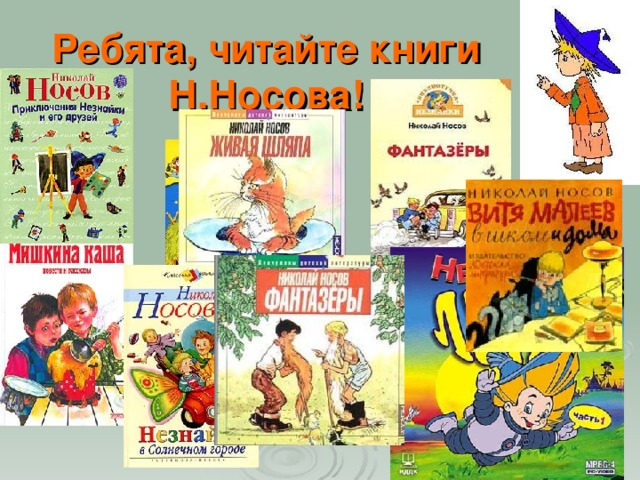